МКДОУ «Детский сад №35 «Малышок»
Конкурс презентации: «Наша дошкольная жизнь»Номинация: «Юные исследователи»Тема: «Формирование познавательной активности в процессе экспериментирования у детей дошкольного возраста»Автор: Пугина Наталья Валентиновнавоспитательвысшая квалификационная категория                                             Шадринск 2013
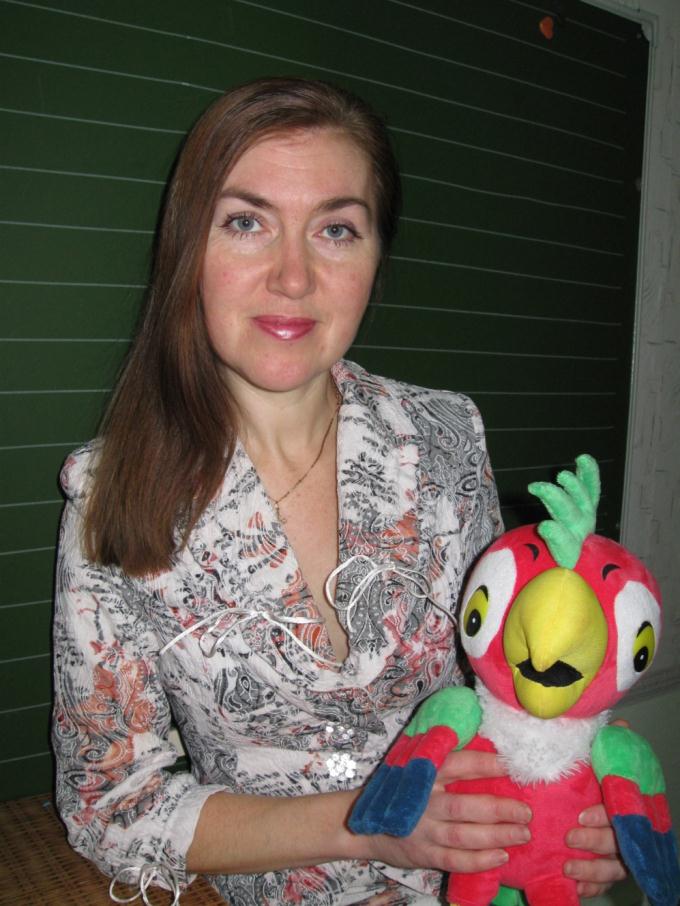 Расскажи -  и  я забуду,
Покажи - и  я запомню,
Дай попробовать – и я пойму.

Китайская мудрость
По мнению академика Н.Н.Подъякова 
в деятельности экспериментирования ребёнок выступает как «своеобразный исследователь»,
самостоятельно воздействующий различными способами на окружающие его предметы и явления с целью более полного их познания и освоения.
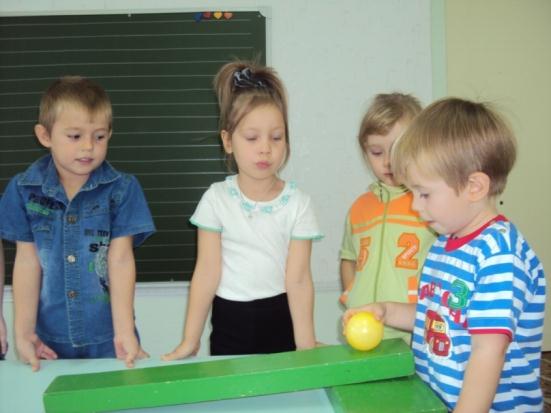 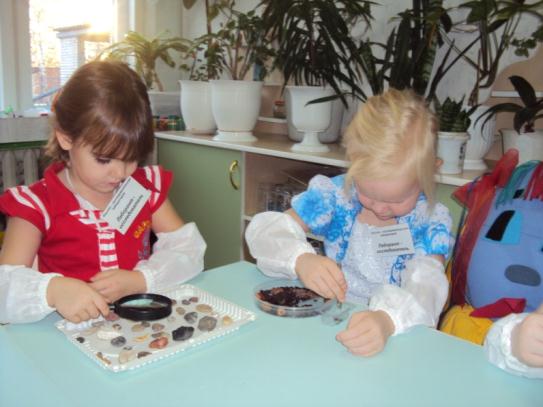 АКТУАЛЬНОСТЬ      метода   экспериментирования
Развитие познавательного интереса
Развитие мыслительной деятельности
Развитие наблюдательности, любознательности, инициативы, 
самостоятельности.
задачи
1. Расширять  представления о физических свойствах окружающего мира
2. Развивать любознательность, инициативность
3.Формировать опыт выполнения правил техники безопасности при проведении физических экспериментов
4.Развивать  эмоционально – ценностное отношение к окружающему  миру
Мини - программа  опытно-экспериментальной деятельности  детей
1. Перспективное планирование
2. Конспекты познавательных занятий с элементами экспериментирования
3. Предметно-развивающая среда, которая включает уголок экспериментирования
4. Картотека экспериментов на прогулке
Структура   детского   экспериментирования
Проблемная ситуация
Целеполагание 
(что нужно сделать)
Выдвижение гипотез 
(как ,с помощью чего, что получается)
Проверка предположения 
(отбор нужных средств, реализация в действии)
Не подтвердилось
Подтвердилось
Возникновение новой гипотезы, предположений
Формулирование выводов (как получилось)
Реализация в действии
Подтвердилось
Формулирование выводов (как получилось)
Уголок     экспериментирования
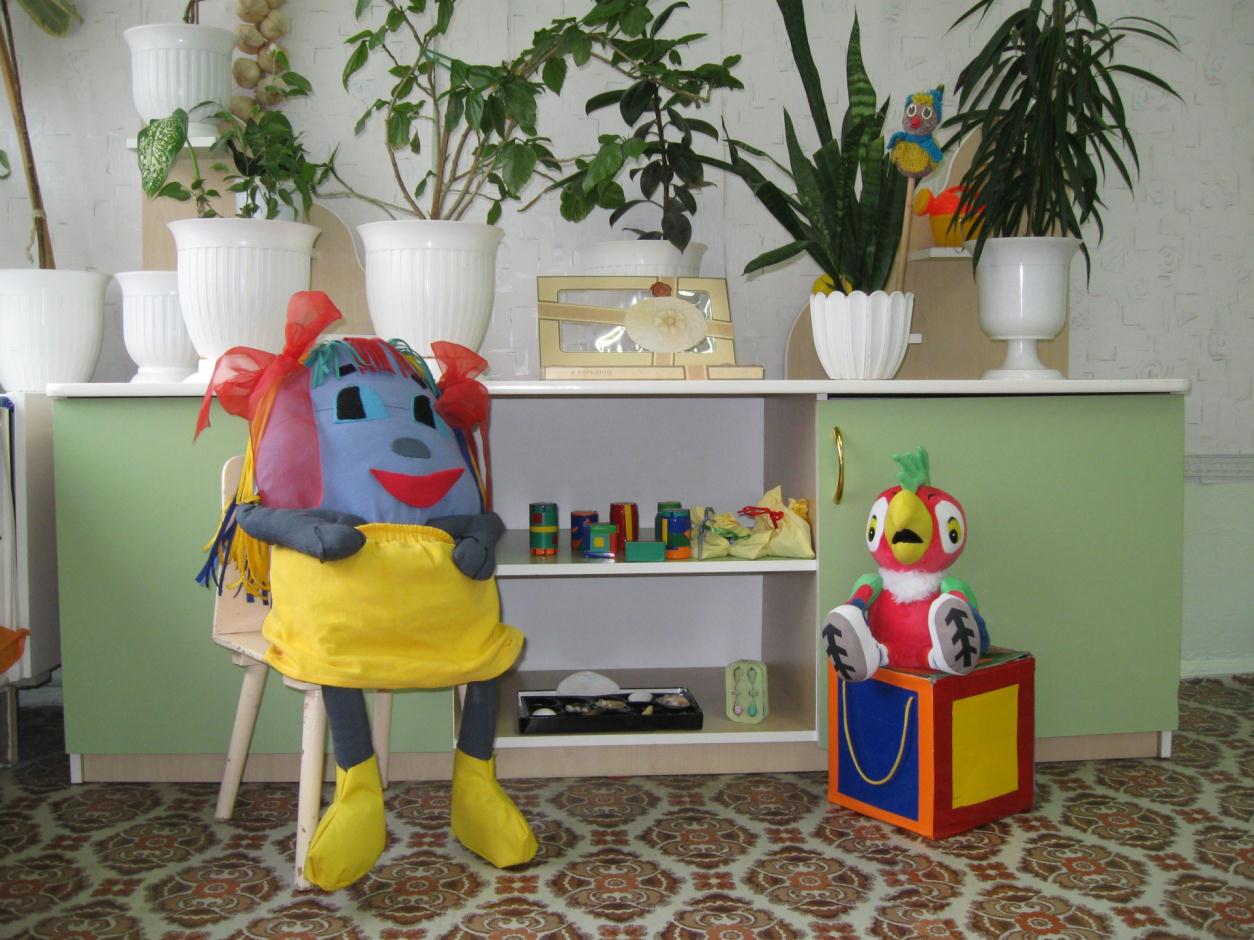 Приборы - помощники
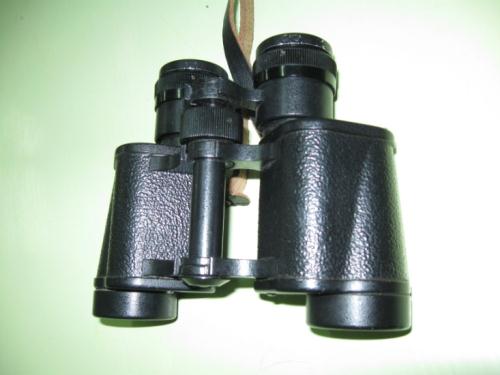 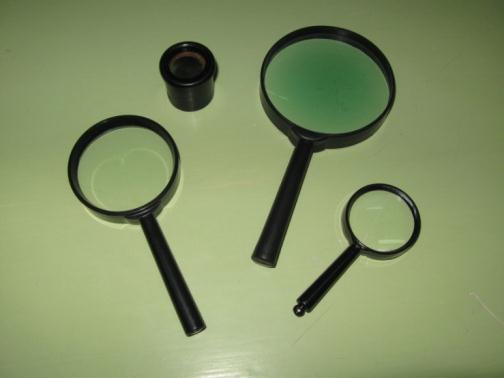 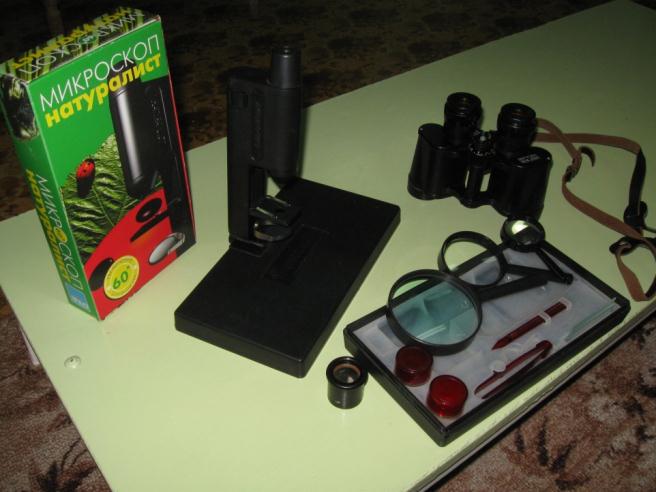 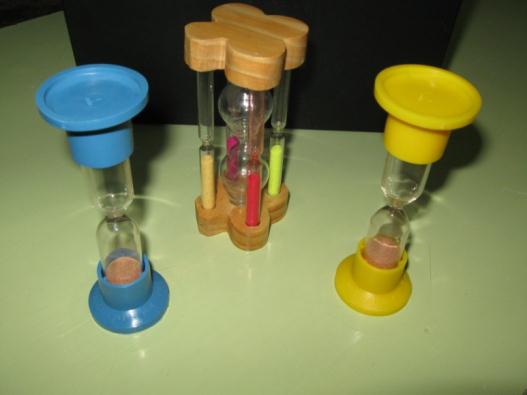 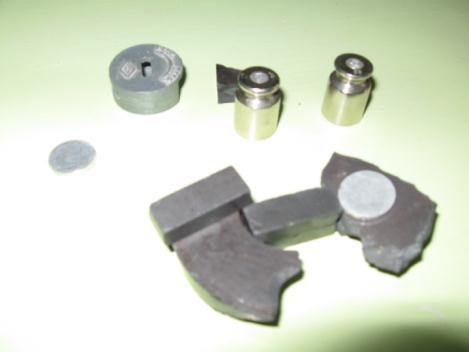 Сосуды
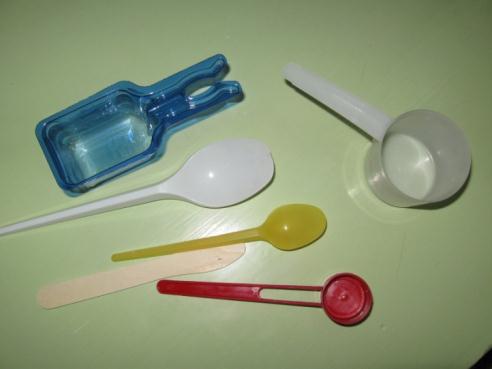 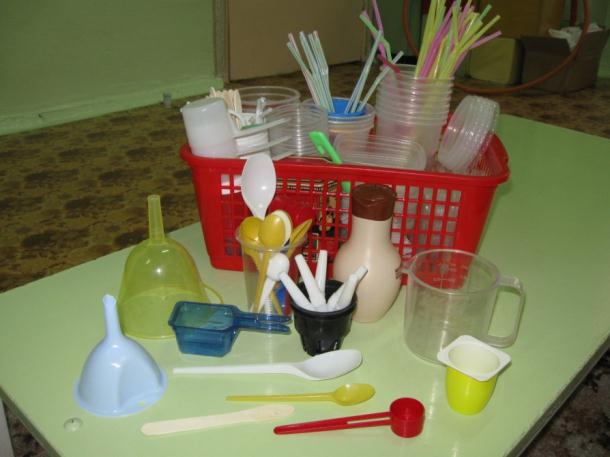 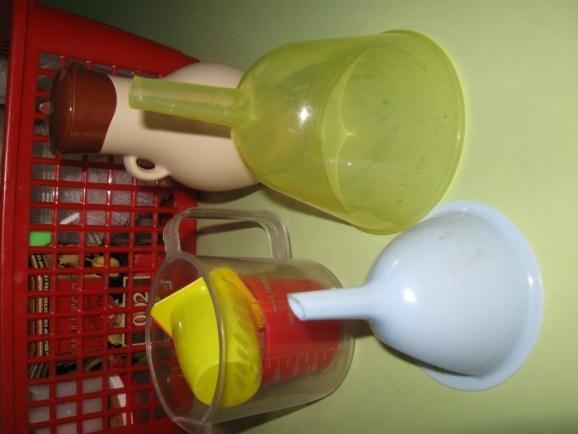 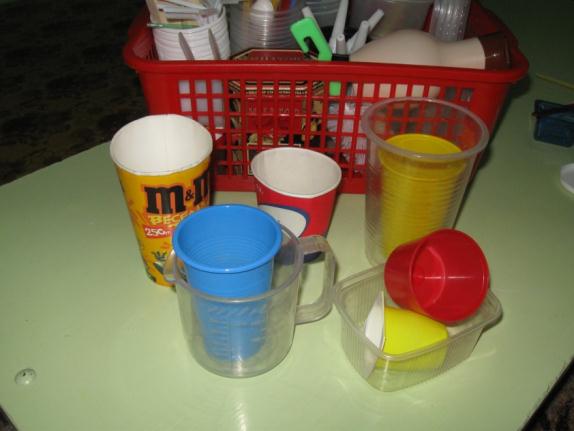 Природный   материал
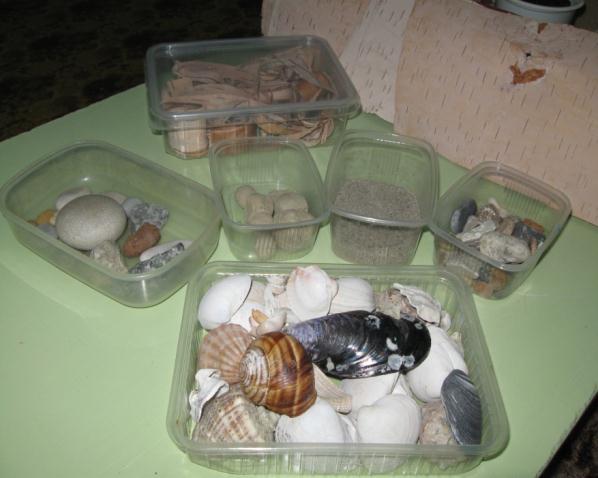 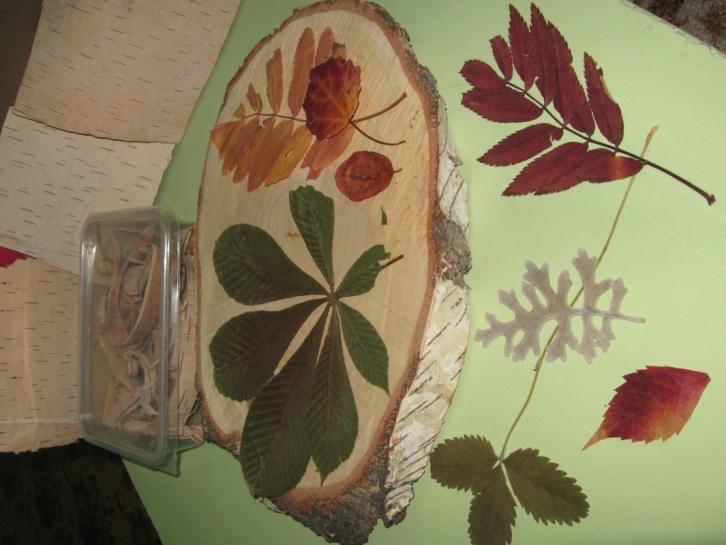 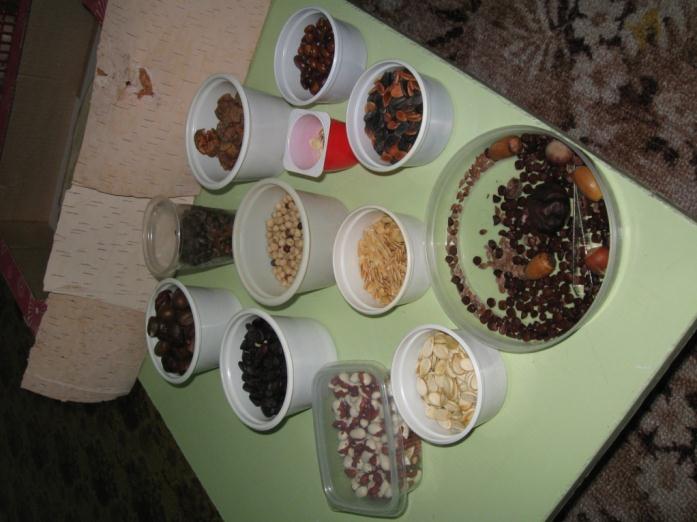 Утилизированный  материал
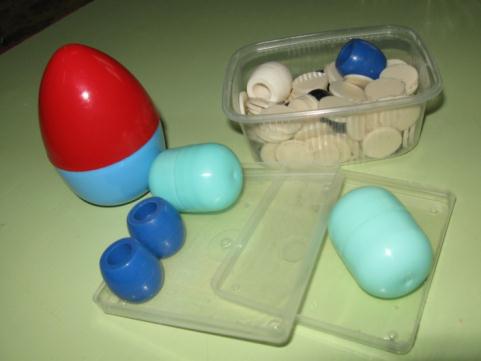 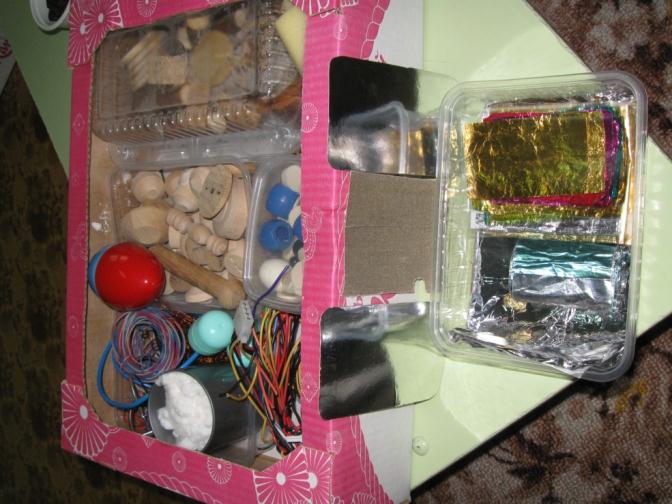 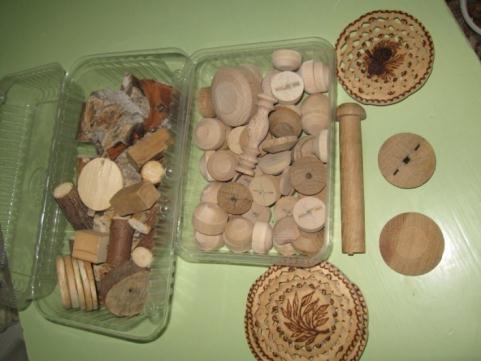 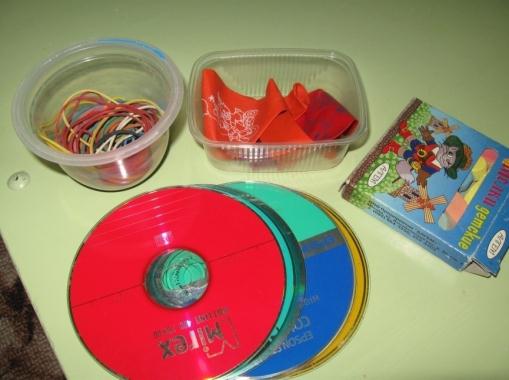 Технические   материалы  и  осветительные  приборы
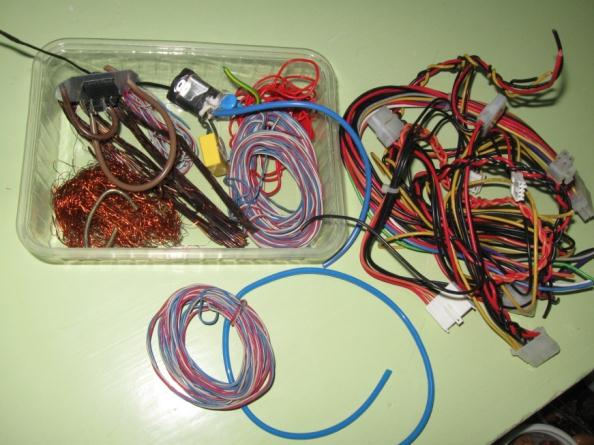 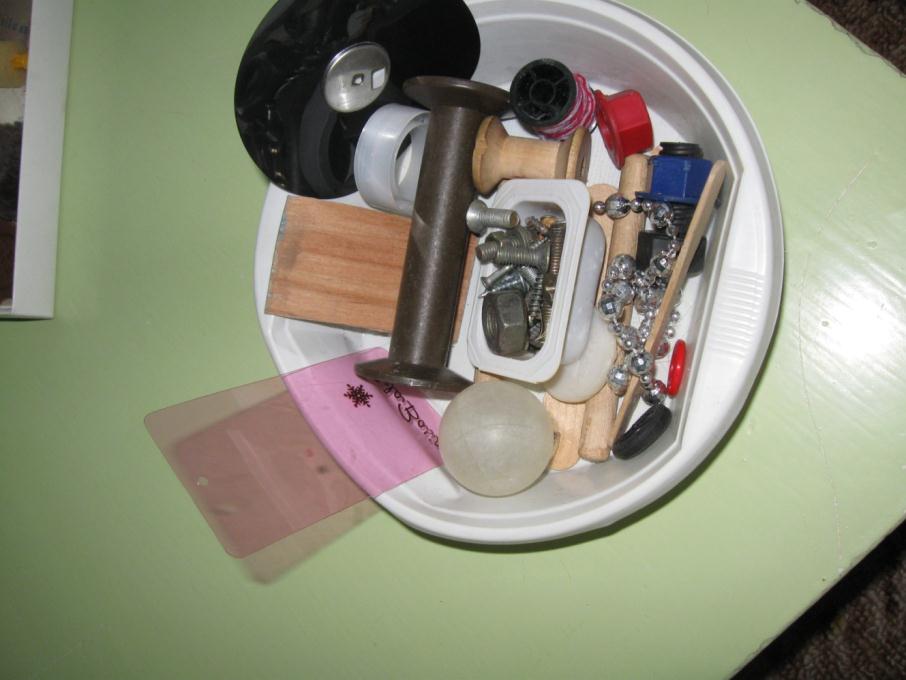 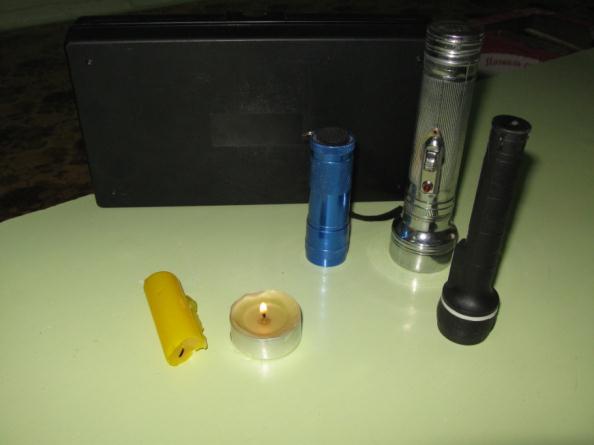 Дополнительное   оборудование
Бейджи, нарукавники
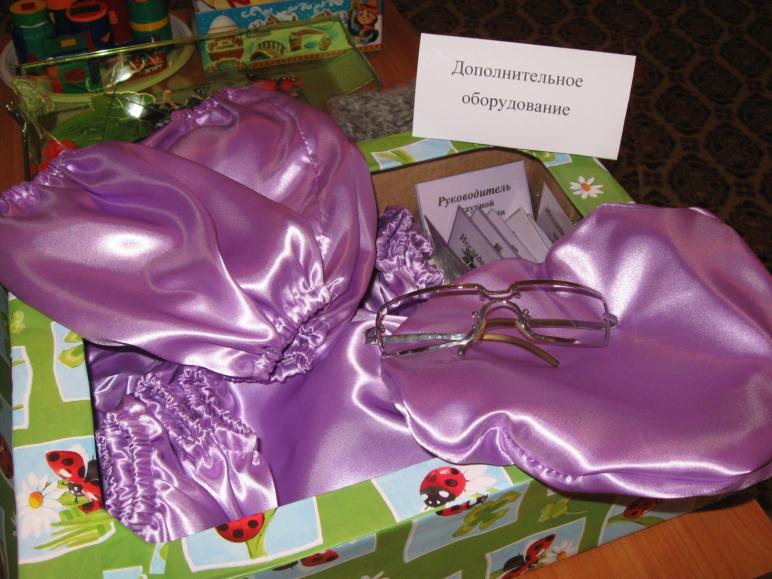 медицинское оборудование
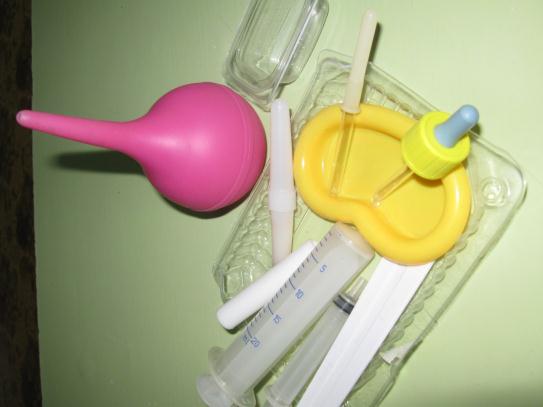 Работа в уголке экспериментирования организуется по двум направлениям
Совместная деятельность педагога с детьми
(индивидуально  и
с подгруппой детей )

Цель: Развитие познавательной активности детей
2.  Самостоятельная деятельность детей в уголке экспериментирования

Цель: Развитие любознательности, самостоятельности и инициативности детей
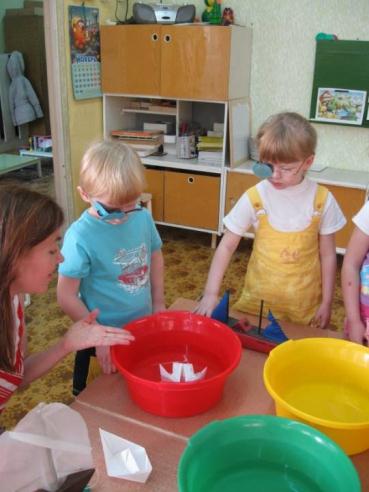 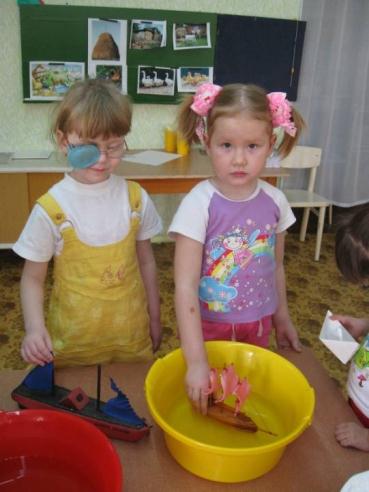 Работа  с  подгруппой  детей
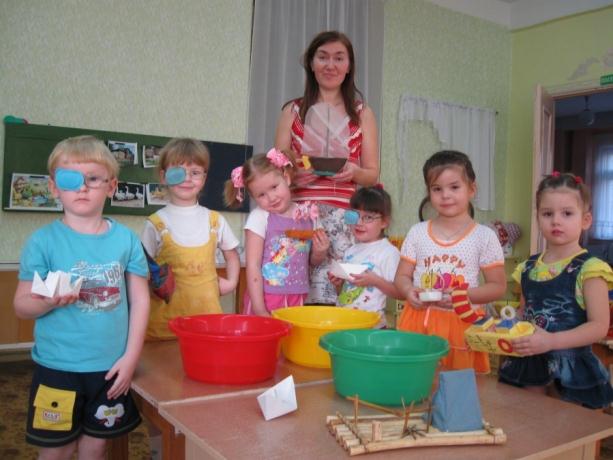 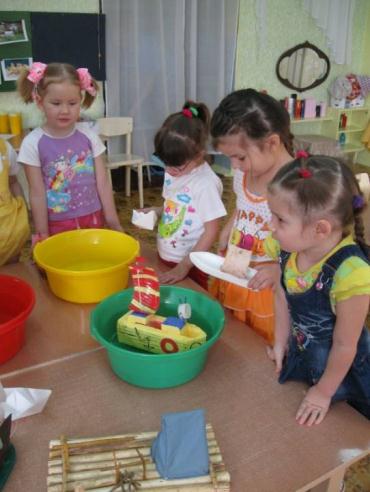 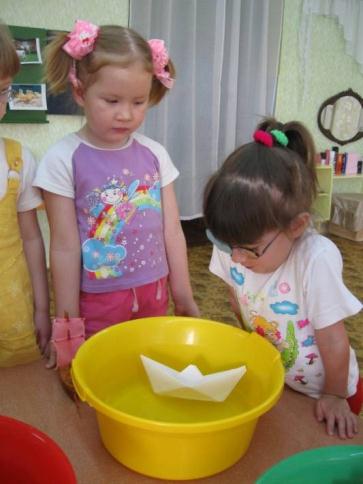 Индивидуальное   экспериментирование
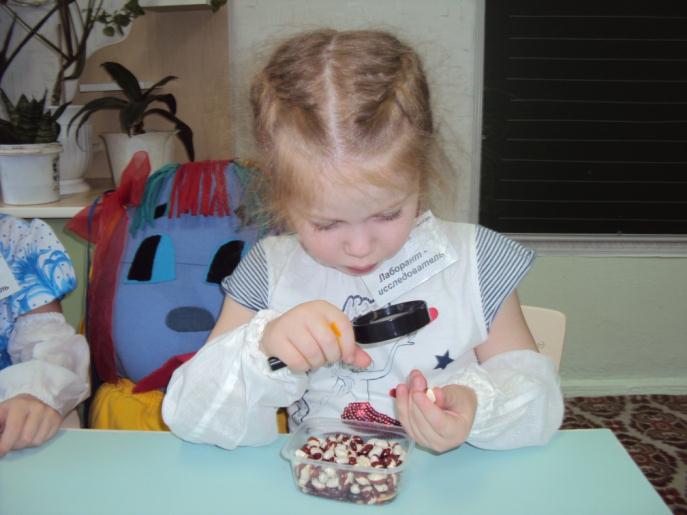 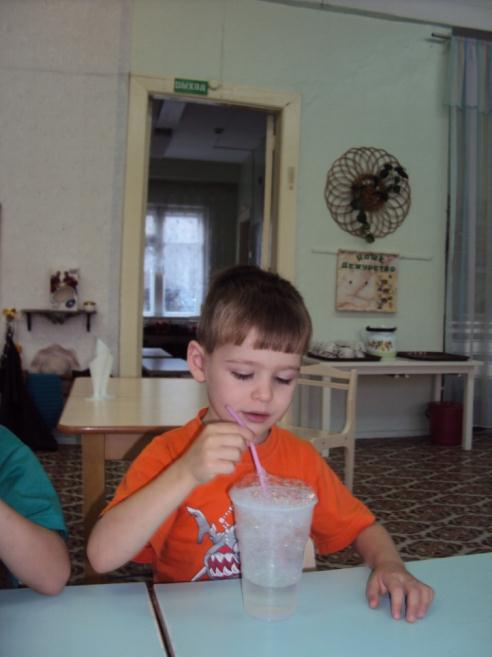 Зачем бабочке цветная окраска?
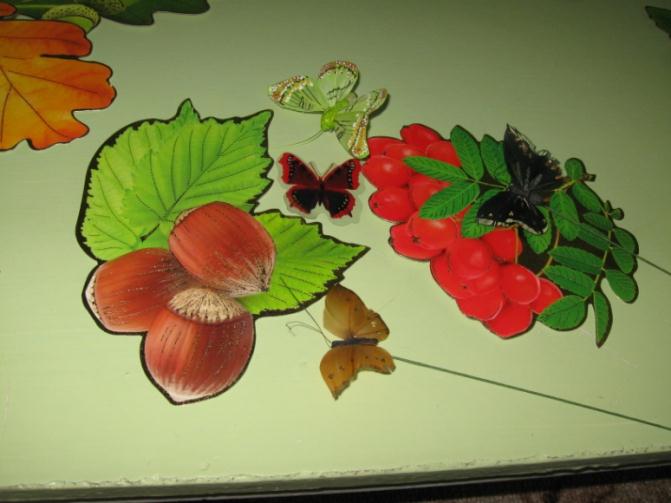 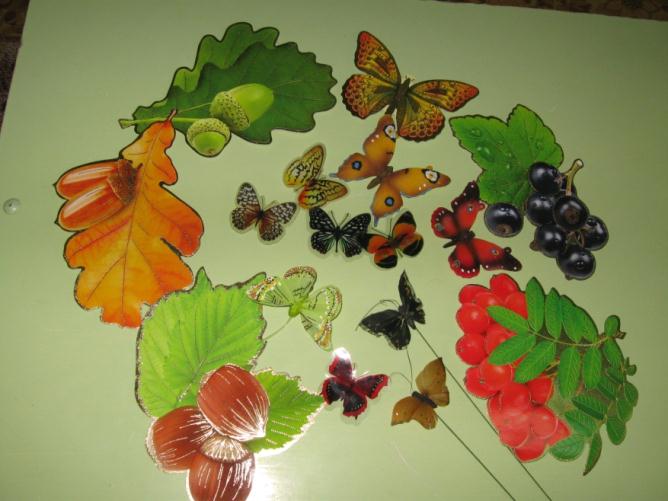 Где   спрятался  сок?
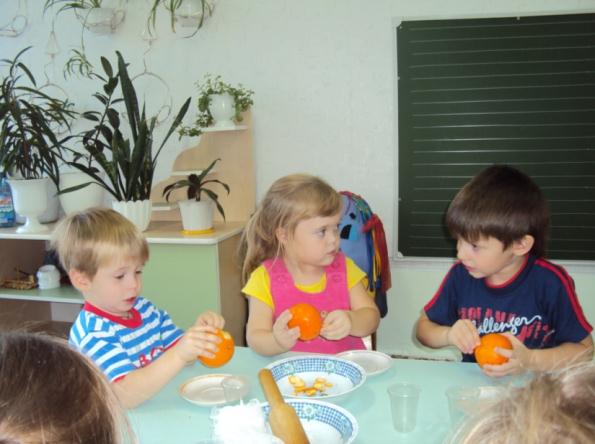 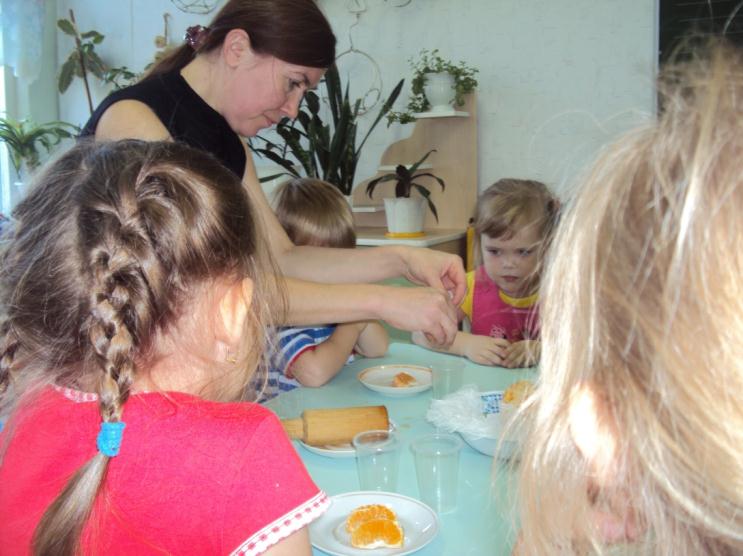 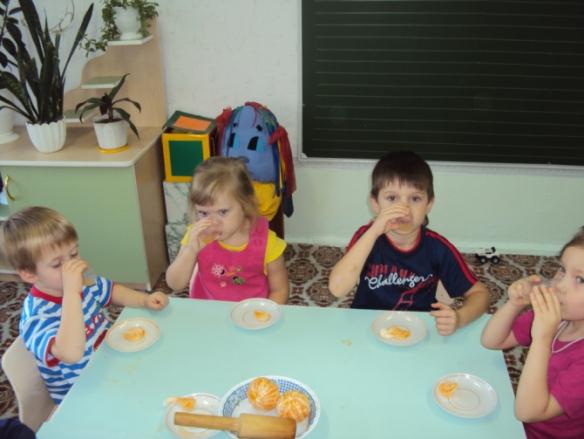 правила  техники  безопасности  при  проведении  экспериментов
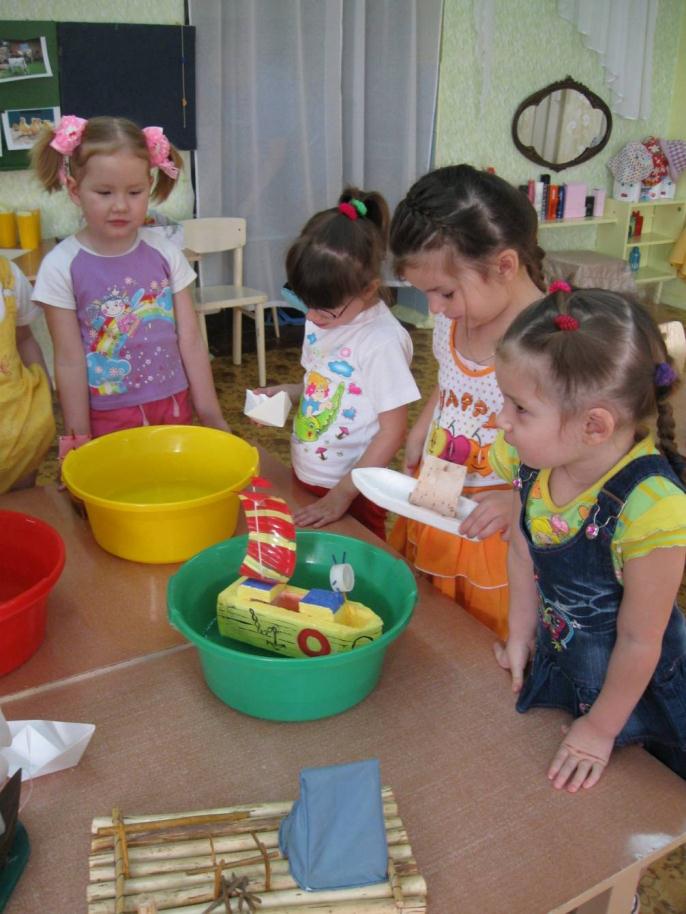 с  водой
Коль с водой имеем дело,
Рукава засучим смело.

Пролил воду – не беда:
Тряпка под рукой всегда. 

Фартук – друг: он нам помог,
И никто здесь не промок.
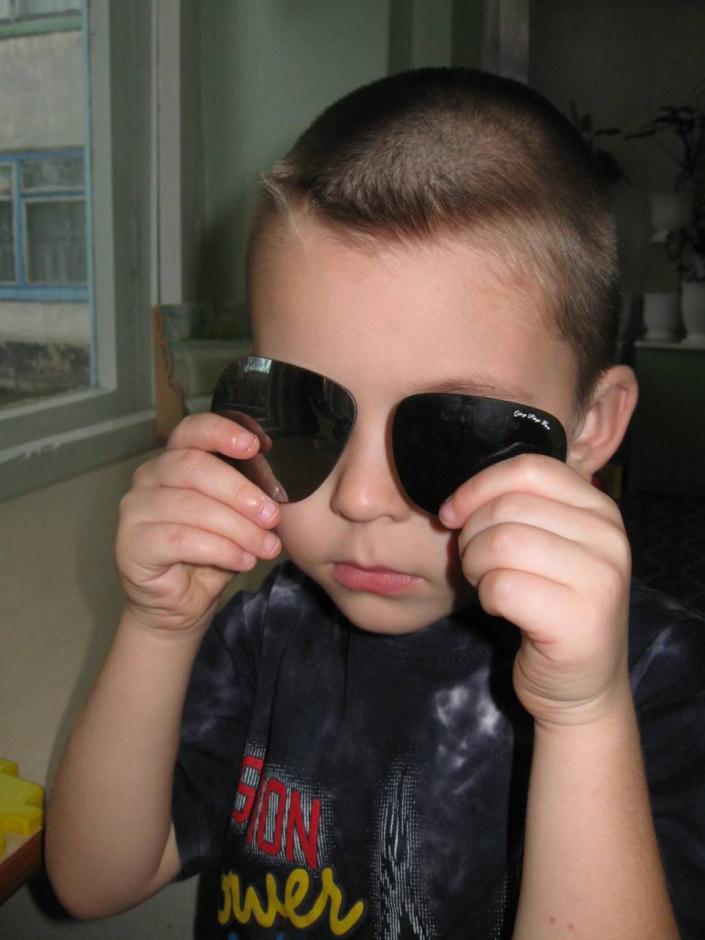 Со  стеклом
Со стеклом будь осторожен –
Ведь оно разбиться может.

С  огнем
Помни правило: огонь
Ни когда один не тронь!

По  окончании  работы
Ты работу завершил?
Все на место положил?
Взаимодействие  с  семьей
В целях  повышения компетентности родителей были организованы и проведены :
Семинар – практикум «Маленький экспериментатор»

Консультация  «Научные ответы на типичные детские вопросы»

Разработаны индивидуальные памятки и экспресс- листы
«Чего нельзя делать и что нужно делать для поддержания интереса детей к познавательному экспериментированию»
«Как отвечать на детские вопросы»

Материал в родительском уголке
«Признаки познавательной активности»

Участие родителей в пополнении оборудованием  уголка экспериментирования и приобретение  книг-энциклопедий
Учим   мам  делать  цветные  льдинки
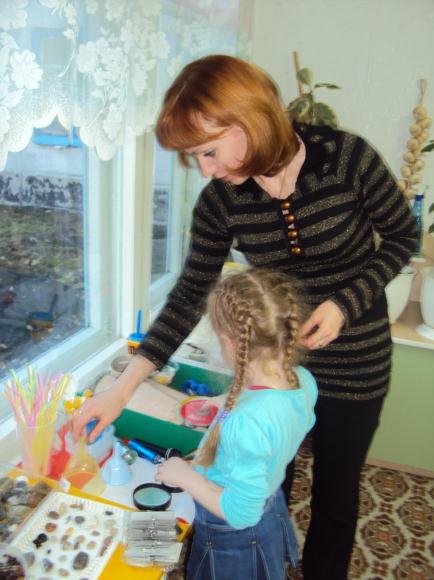 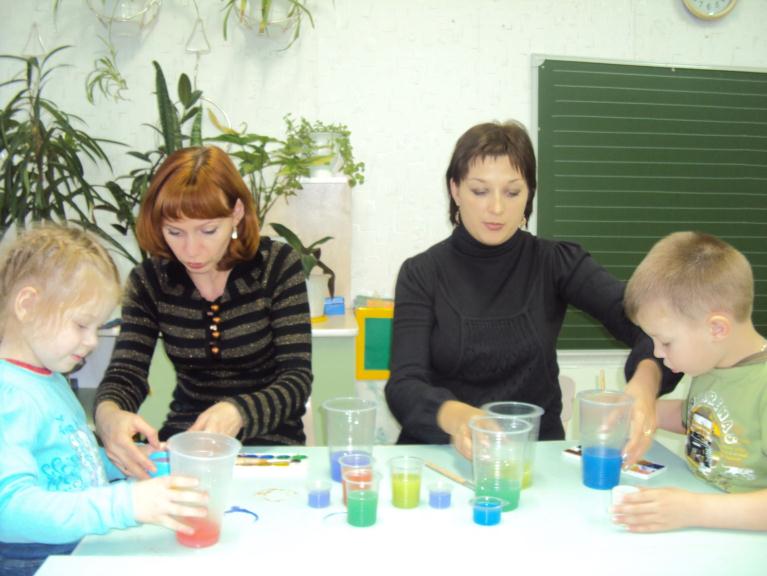 Алена демонстрирует маме оборудование уголка экспериментирования
Помощь родителей в оборудовании уголка экспериментирования
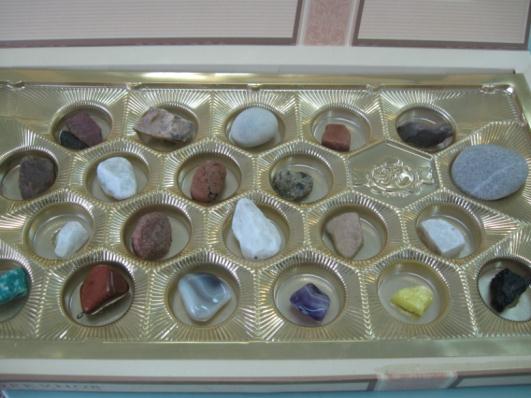 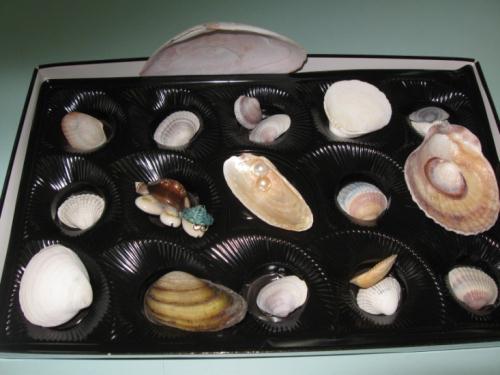 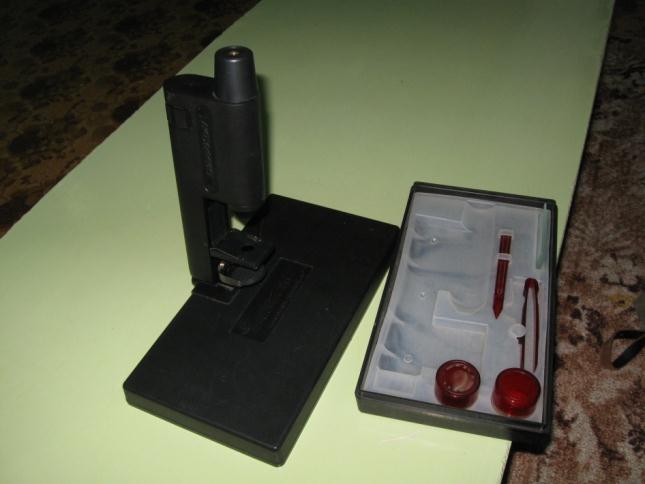 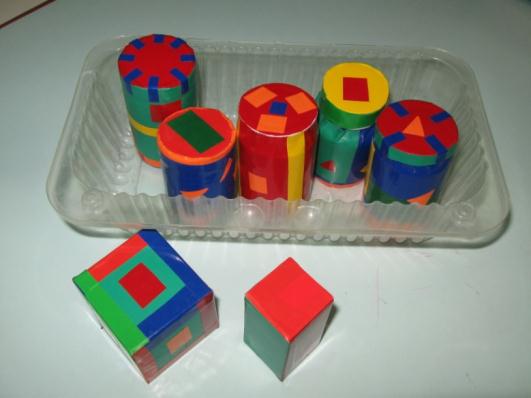 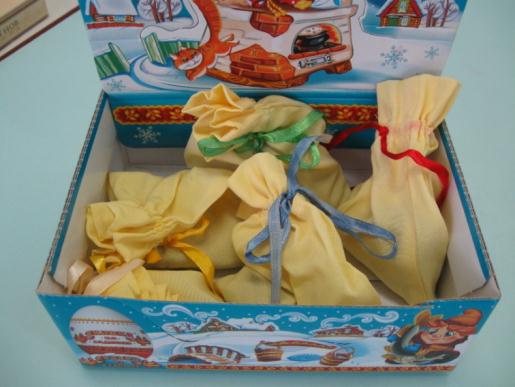 «Самое  лучшее  открытие - то,   которое   ребенок   делает   сам»                                                                                             Ральф У.Эмерсон
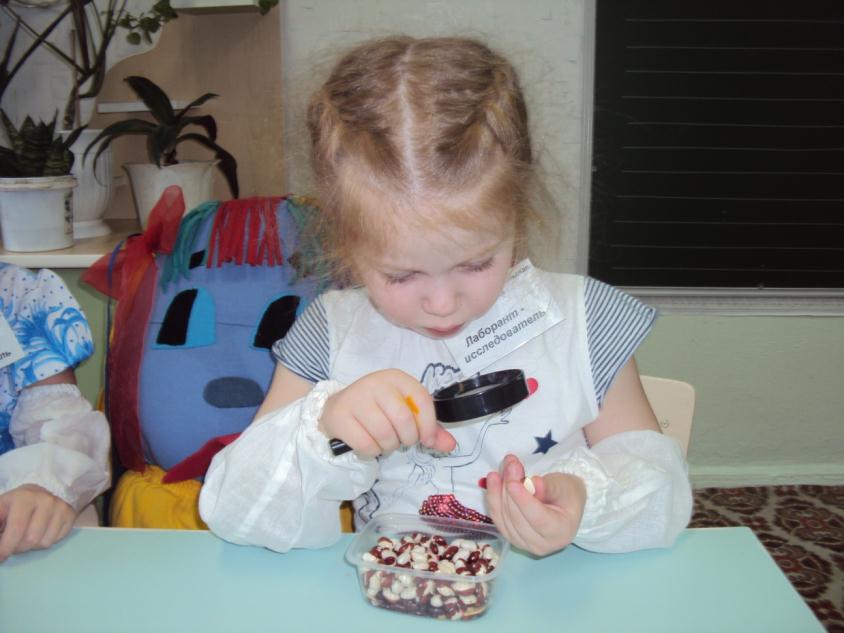